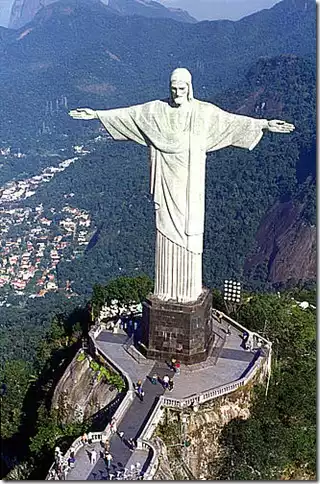 Статуя Христа Искупителя в Рио-де-Жанейро
Выполнила Ева Юха
Студентка Жешувского Университета 
Музеология
Статуя Христа Искупителя расположена на вершине горы Корковаду в Рио-де-Жанейро. Является символом Рио-де-Жанейро и Бразилии в целом. Один из самых известных и популярных в мире монументов 7 июня 2007 года избран одним из Новых семи чудес света.Статуя является одном из символов Рио-де-Жанейро
Первоначальный эскиз памятника разработал художник Карлос Освальд. Именно он предложил изобразить Христа с распростёртыми в благословляющем жесте руками, отчего издали фигура выглядела бы как огромный крест. В первоначальном варианте пьедестал для статуи должен был иметь форму земного шара. Окончательный проект монумента был разработан бразильским инженером Эйтором да Силва Коштой
Первоначальный эскиз памятника разработал художник Карлос Освальд. Именно он предложил изобразить Христа с распростёртыми в благословляющем жесте руками, отчего издали фигура выглядела бы как огромный крест. В первоначальном варианте пьедестал для статуи должен был иметь форму земного шара. Окончательный проект монумента был разработан бразильским инженером Эйтором да Силва Коштой
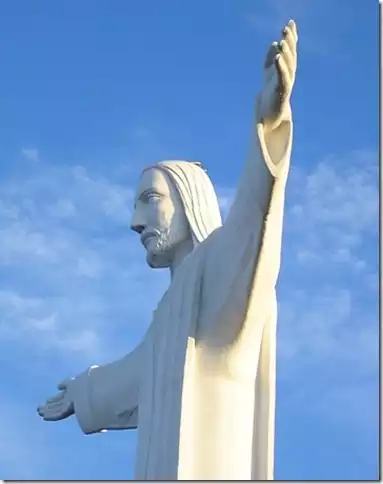 Высота статуи — 38 м, 
в том числе пьедестала — 8 м; размах рук — 28 м. 
Вес — 635 тонн.
12 октября 1931 состоялось торжественное открытие и освящение монумента, ставшего символом Рио-де-Жанейро.

В 1965 году статуя была повторно освящена папой Павлом VI, а в 1981 году на праздновании 50-летия монумента присутствовал папа Иоанн Павел II.
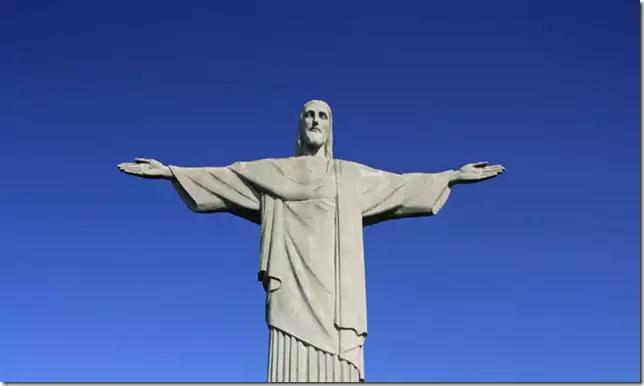 интересные факты о памятнике
У статуи Христа Искупителя есть несколько двойников. Например, статуя Christo Rei (Христос Царь), которая находится в Лиссабоне (построена в 1949-1959 гг.). Ее рост составляет около 28 метров, однако вместо холма использован пьедестал около 80 метров высоту.
Во Вунгтау (Вьетнам), аналогичную статую Христа с распростертыми руками возвели в 1972 году. Она стоит на небольшом холме (высотой в 132 метра) и имеет следующие параметры: высота — 32 метра, а размах рук, чуть менее 20 метров.
На острове Сулавеси в Индонезии (мусульманская страна!) в 2007 году закончили строительство 30 метрового исполина, изображающего Иисуса Христа, простирающего руки над мегаполисом Монадо.
Есть даже каменный Иисус Христос в Восточном Тиморе, близ столицы государства — Дили (высота монумента — 27 метров).
Скульптуры, изображающие Иисуса, возведены также на Мальте, в Доминикане, Италии, Гондурасе. Планируется строительство подобных памятников в Словакии и Германии.
Саму статую Христа Искупителя в Рио-Де-Жанейро нередко отождествляют с другими грандиозными архитектурными сооружениями прошлых лет и современности — Статуей Свободы (США), Матерью-Родиной (Волгоград, Россия) и даже Колоссом Родосским (Родос).
источники
https://pamjatnik.com.ua/shjedjevry-mirovoj-arkhitjektury/180-statuja-khrista-iskupitela
http://lifeglobe.net/blogs/details?id=414
https://ru.wikipedia.org/wiki/Статуя_Христа-Искупителя
http://dic.academic.ru/dic.nsf/ruwiki/251571
http://cudaswiata.pl/nowe_siedem_cudow/